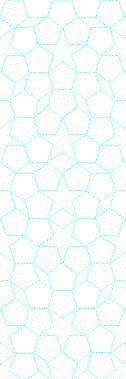 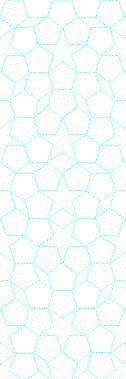 YTÜ 
FEN EDEBİYAT FAKÜLTESİ 
KİMYA BÖLÜMÜ
SEMİNER DERSİ SUNUMU
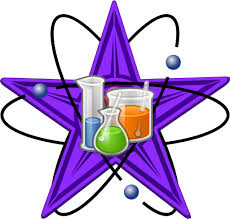 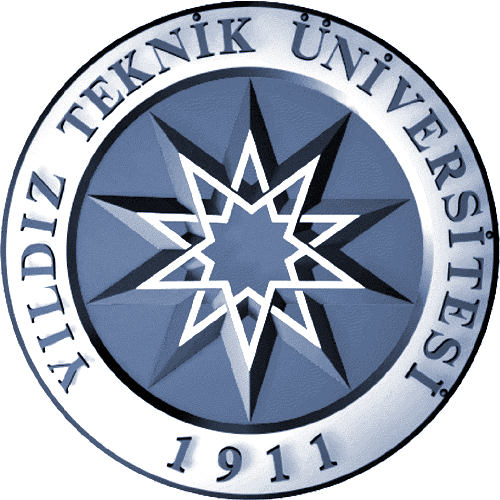 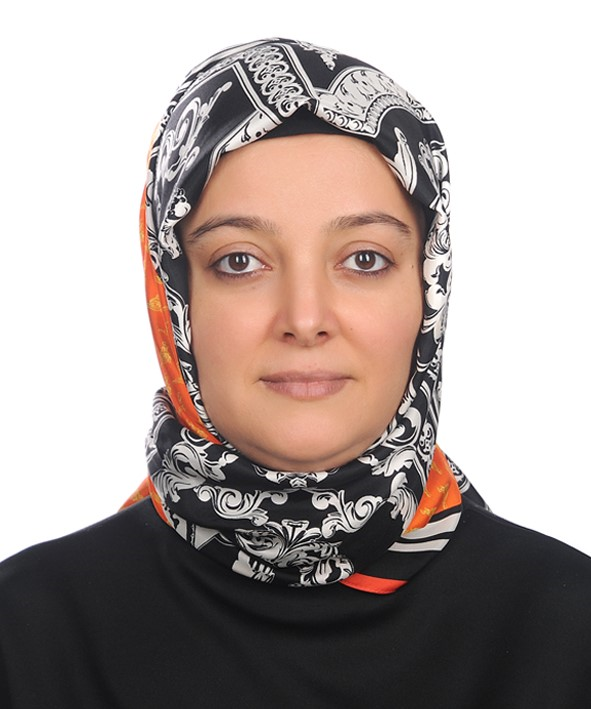 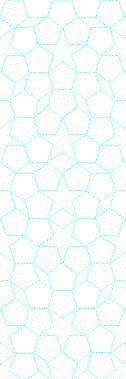 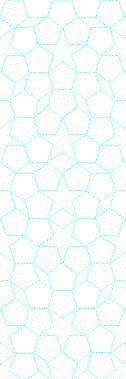 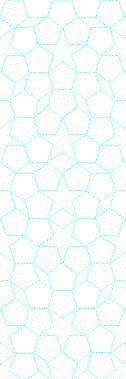 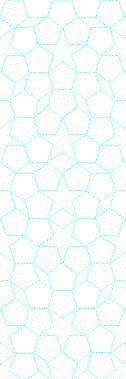 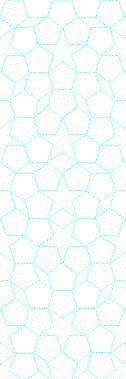 AYNUR TUNCER
22519013
Konu
BAZI S-,N,S- SÜBSTİTÜE NAFTAKİNON BİLEŞİKLERİNİN SENTEZİ




Danışman: Kadir TURHAN
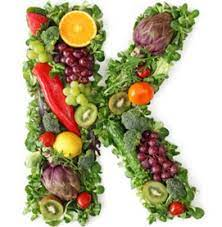 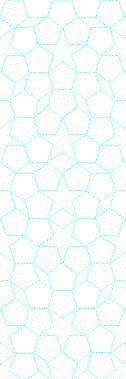 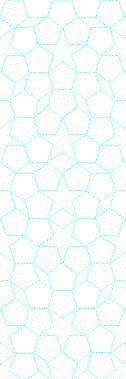 Tarih: 04.04.2023 Saat:  17:40
Yer:  B2-D03